Panchayati Raj Department
Govt. of Bihar
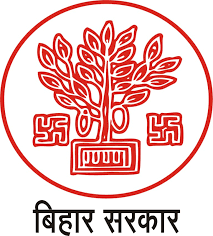 PRD Nischay Soft Mobile App
मुख्या मंत्री ग्रामीण निश्चय योजना
This app is designed, developed, and tested by Android Team of DGRC (NIC), Patna. BIHAR.
PPT: Prepared by Android Team (NIC), Patna
PRD Nischay Soft Mobile App
Download
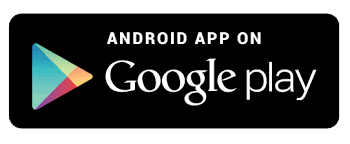 https://play.google.com/store/apps/details?id=app.bih.in.nic.nischayyojana
Login    ->    Home Screen
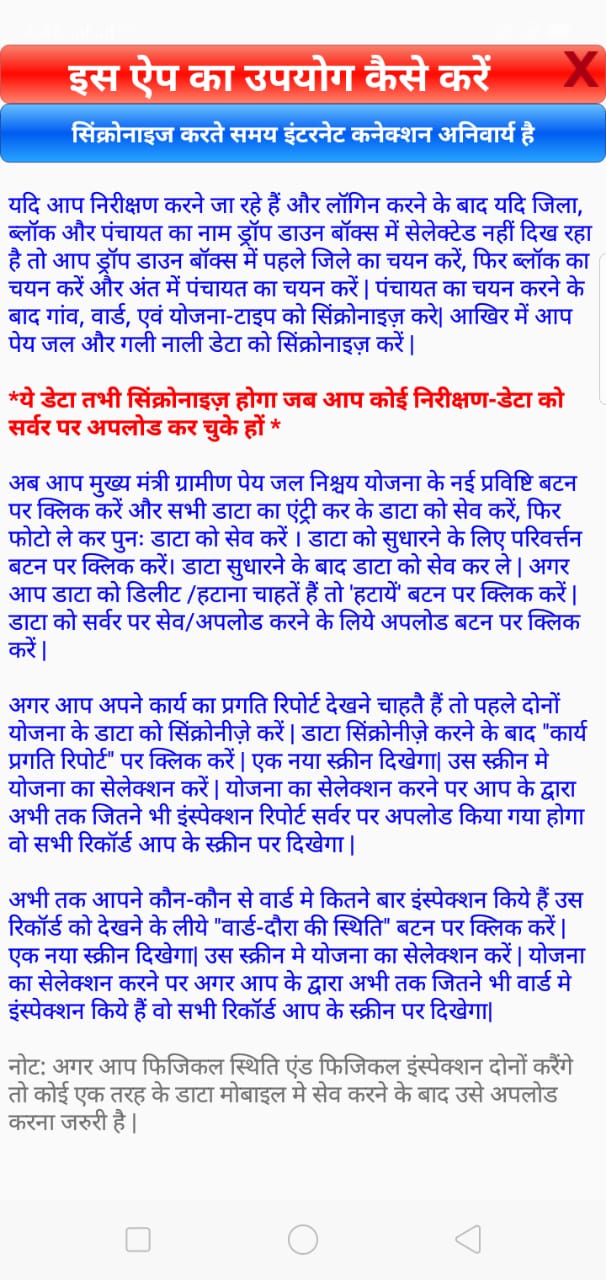 Login    ->    Home Screen
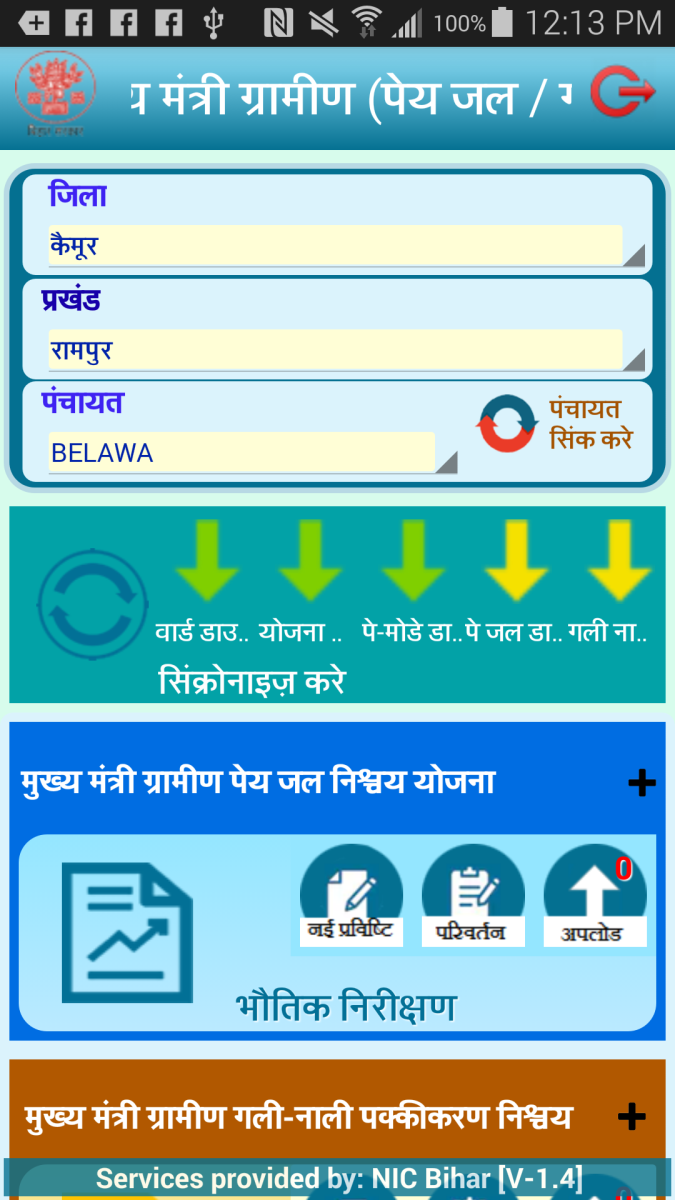 HOME SCREEN
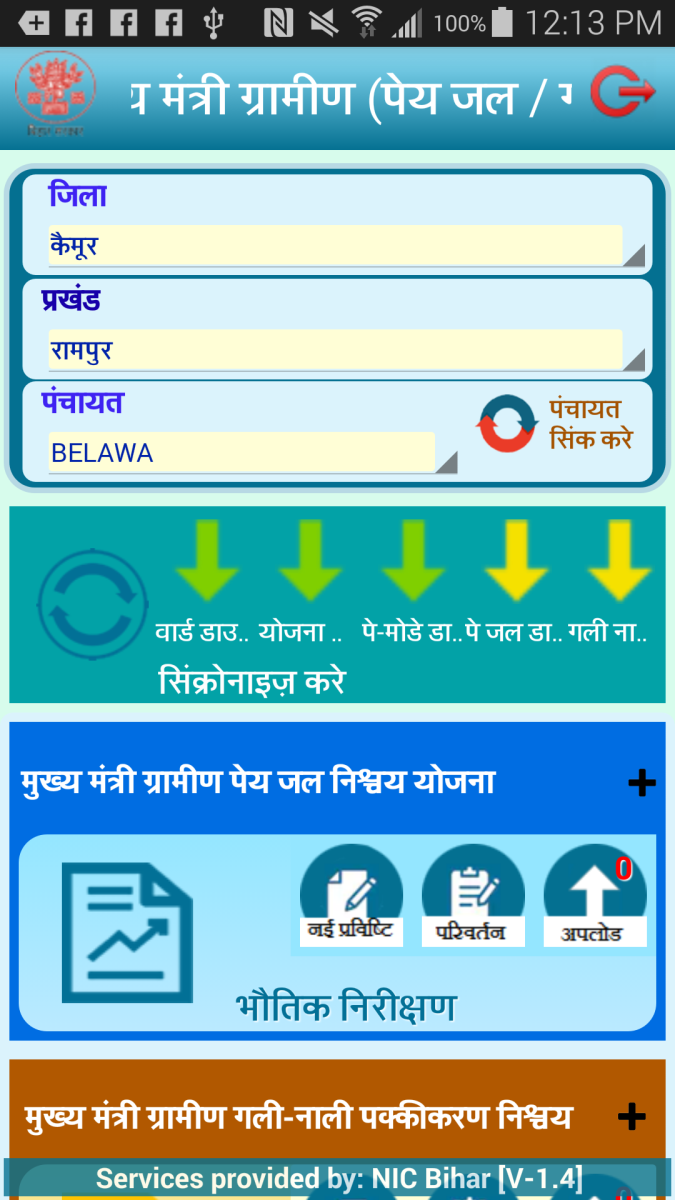 सिंक्रनाइज़ करें :  Select District , Block , Panchayat then synchronize Ward data, Yojana data, Mode of Payment data etc.


मुख्या मंत्री ग्रामीण  पे जल निश्चय  योजना : Panchayat level admin user can perform voucher entry and entry of Physical Progress .

मुख्या मंत्री ग्रामीण गली-नाली निश्चय योजना: Panchayat level admin user can perform voucher entry and entry of Physical Progress .

कार्य प्रगति रिपोर्ट : Panchayat level admin user can view the work progress reports.
Home Screen
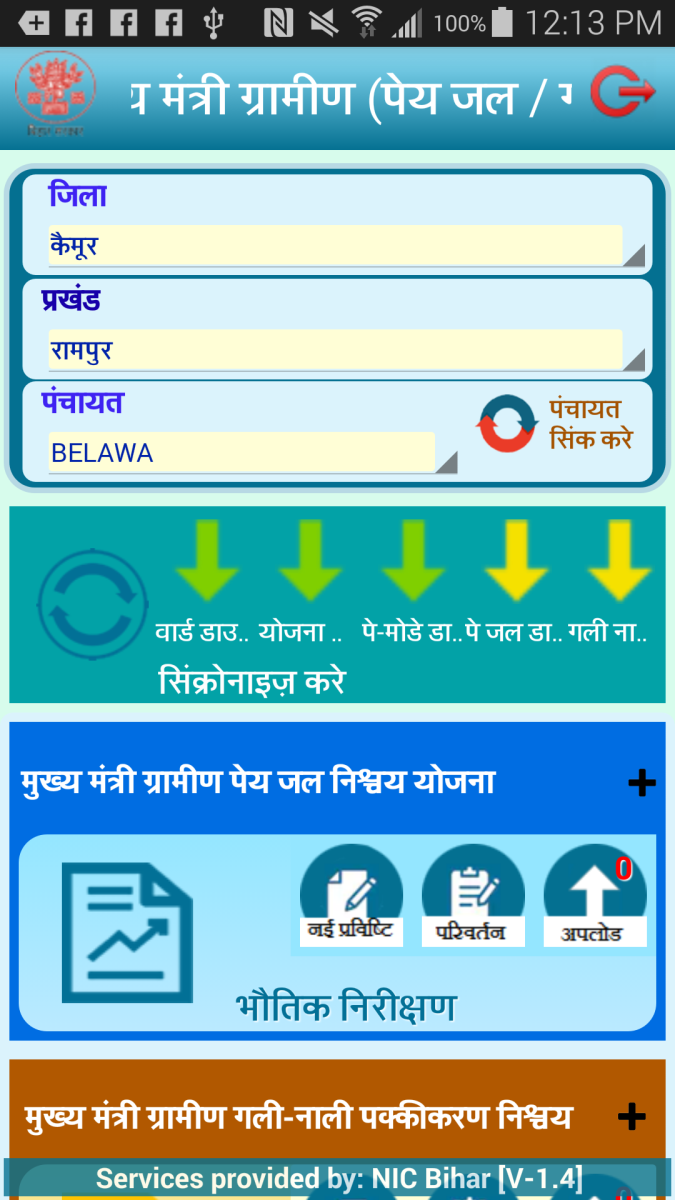 After logging first of all download all the required data as shown in “सिंक्रनाइज़ करें” 
green colored screen
NOTE:
--------सिंक्रनाइज़ करें------

*Download Ward records Panchayat wise.

* Download Yojana List Panchayat  and Nischay Type wise.

* Download Mode of Payment records.

Download Financial and Physical Verification  “Pay Jal Nischay Yojana” data Panchayat wise.

Download Financial and Physical Verification  “Gali-Naali Pakkikaran Nischay Yojana” data Panchayat wise.
Home Screen    ->    Voucher Entry of Pay Jal Nischay Yojana
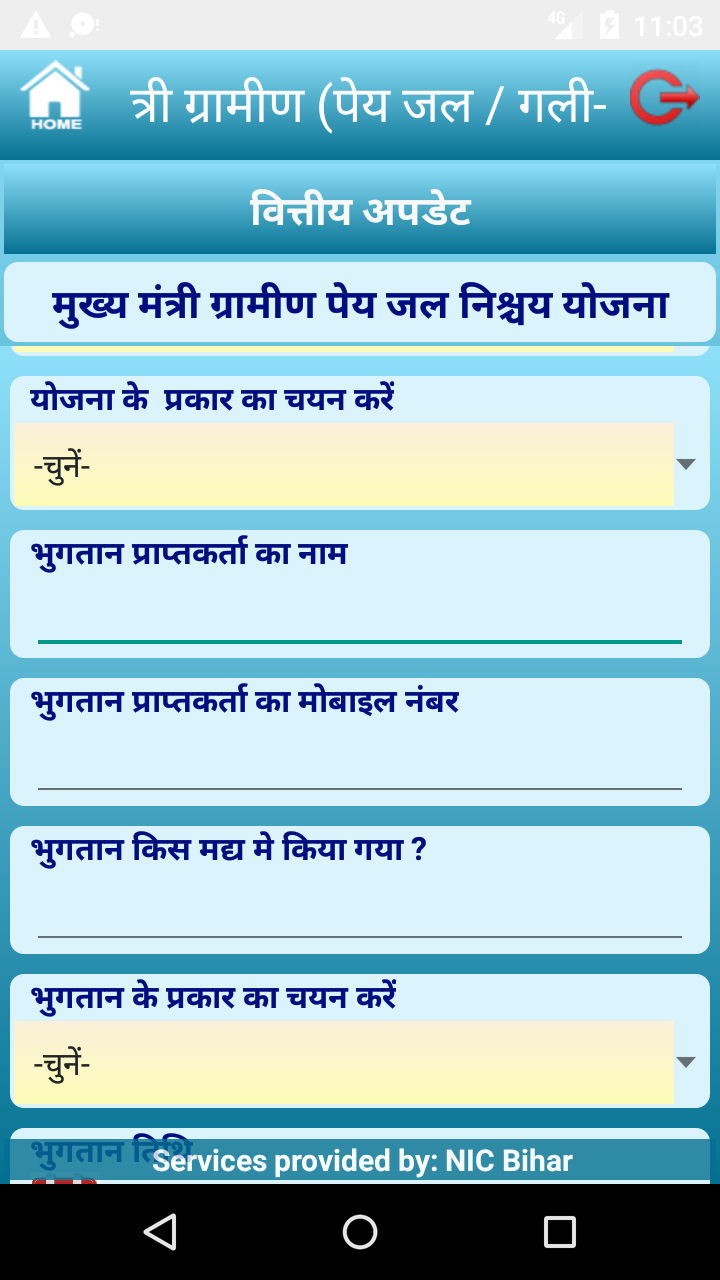 Home Screen    ->    Entry Physical Verification of Pay Jal Nischay Yojana
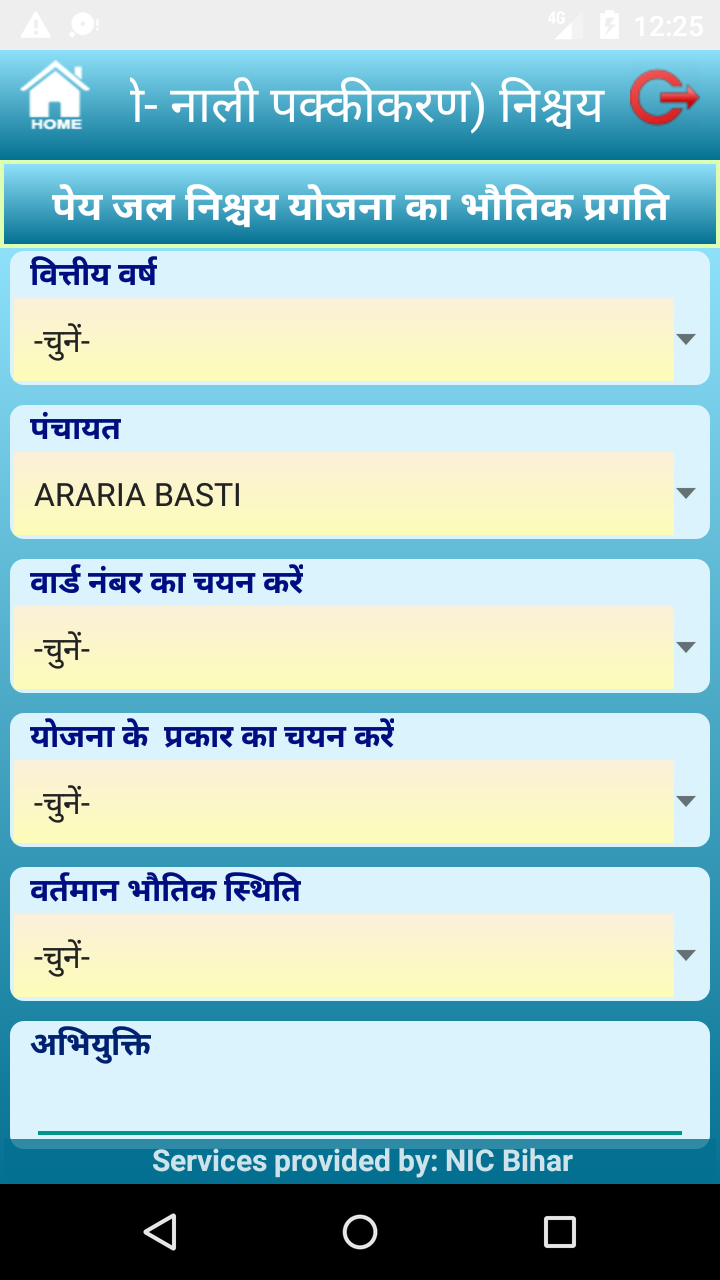 Home Screen    ->    Entry Physical Verification of Gali-Naali Pakkikaran Nischay Yojana
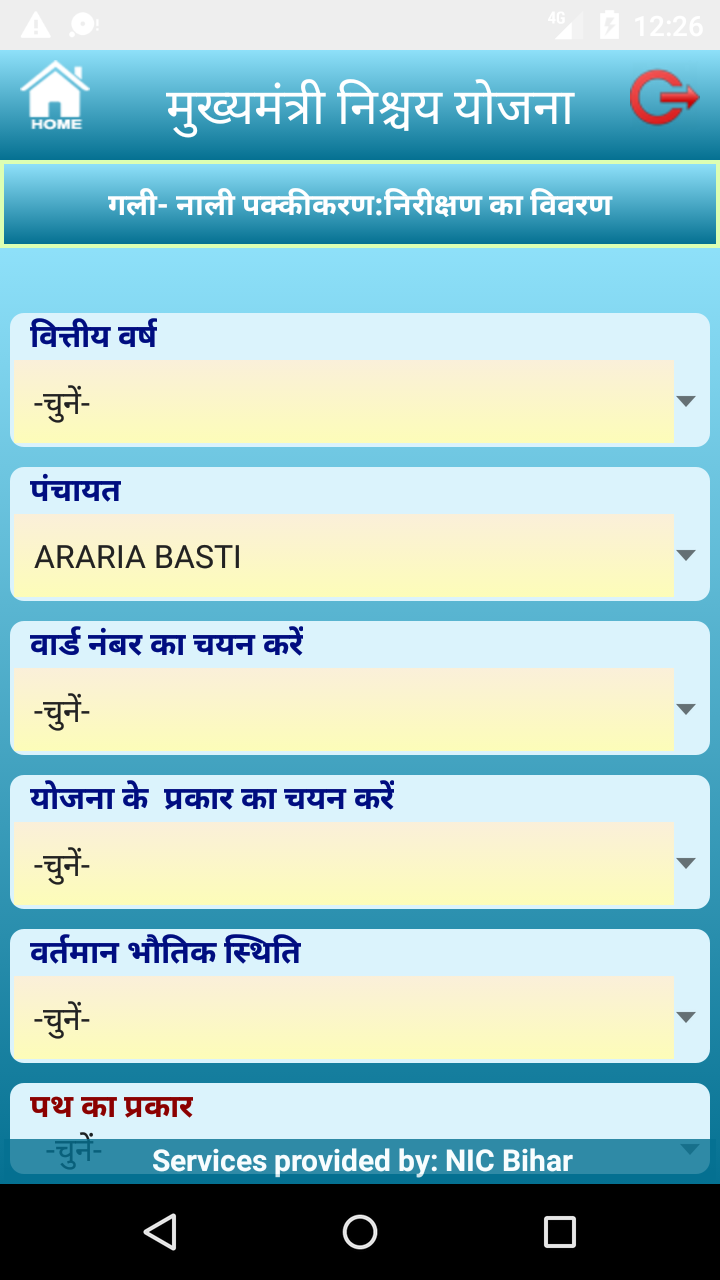 Home Screen    ->    Edit / Delete Nischay Yojana (locally)
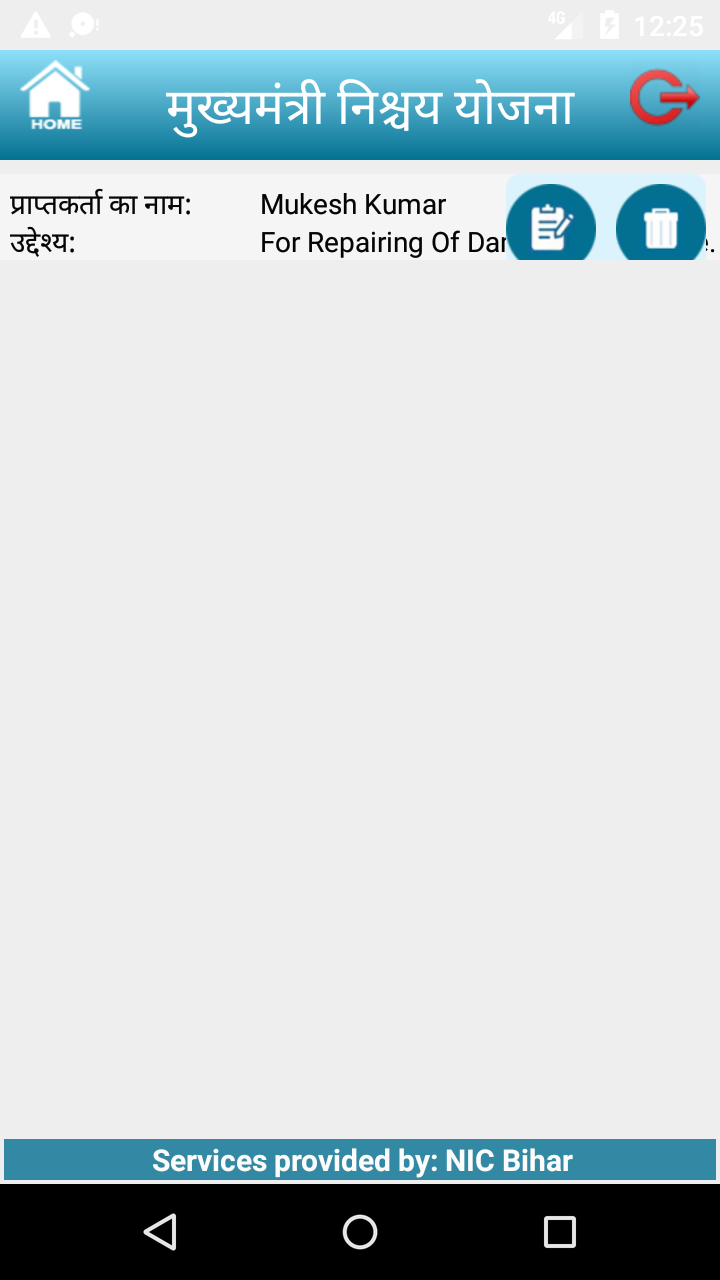 Home Screen    ->   Delete Nischay Yojana (locally)
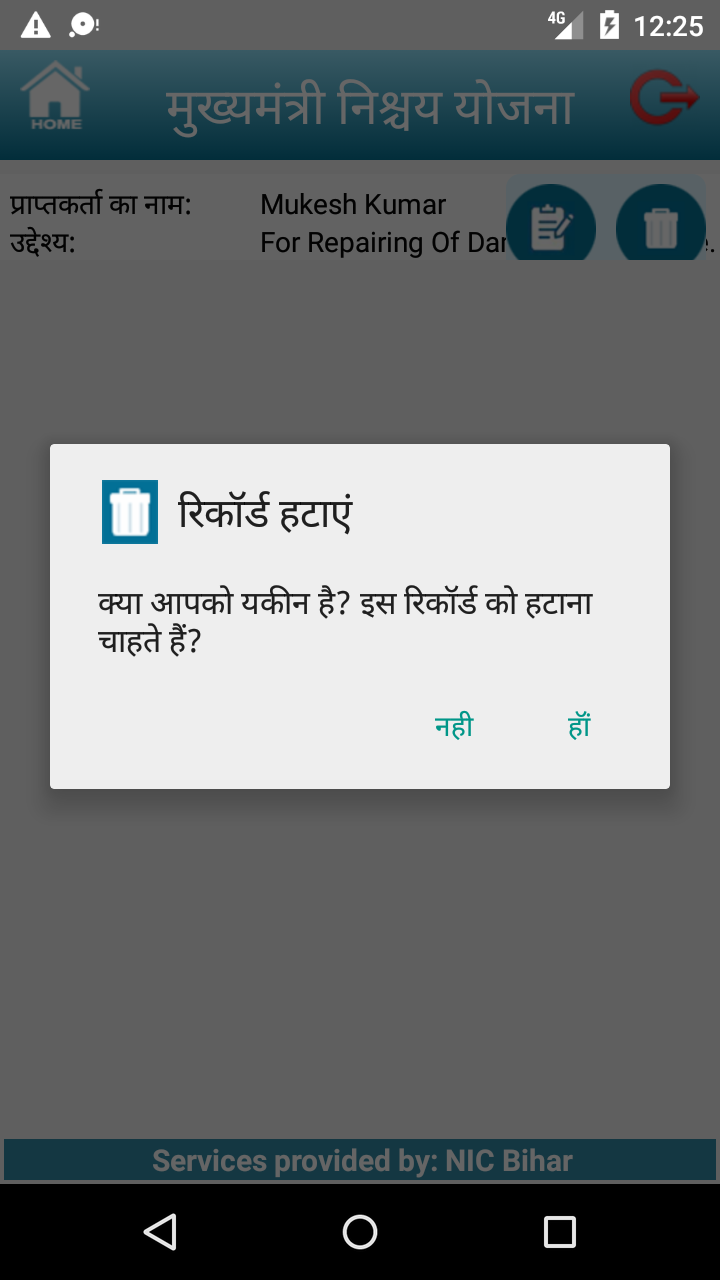 Home Screen    ->    Upload to Server Nischay Yojana
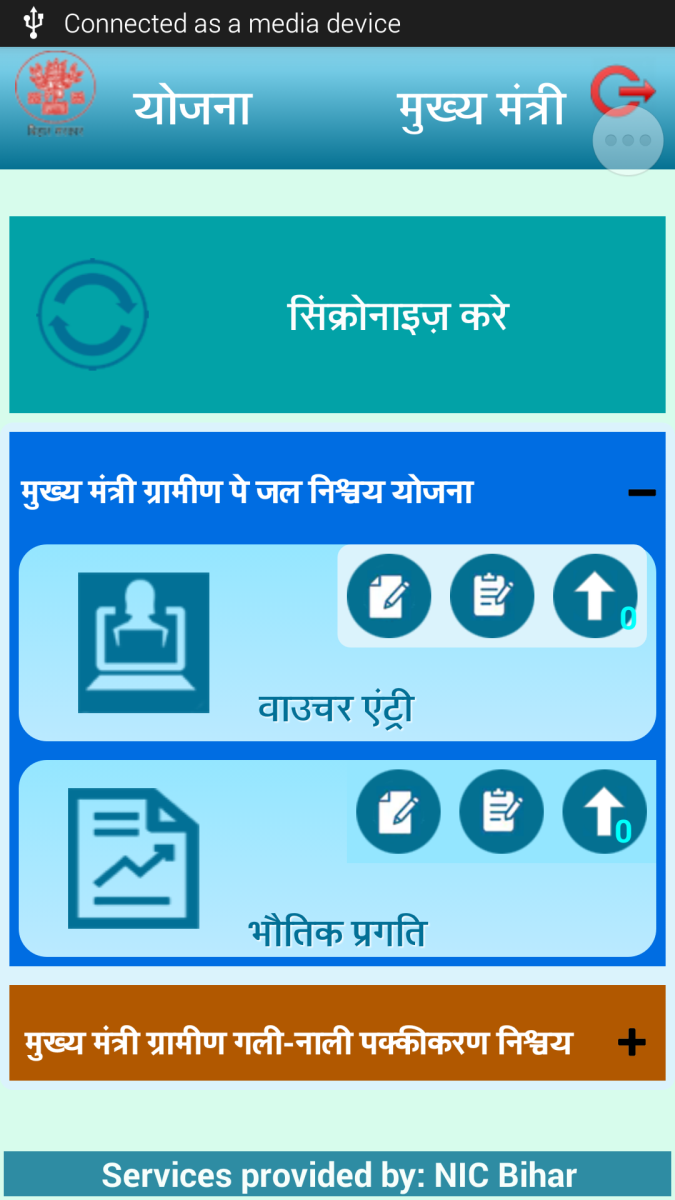 Home Screen    ->    Reports
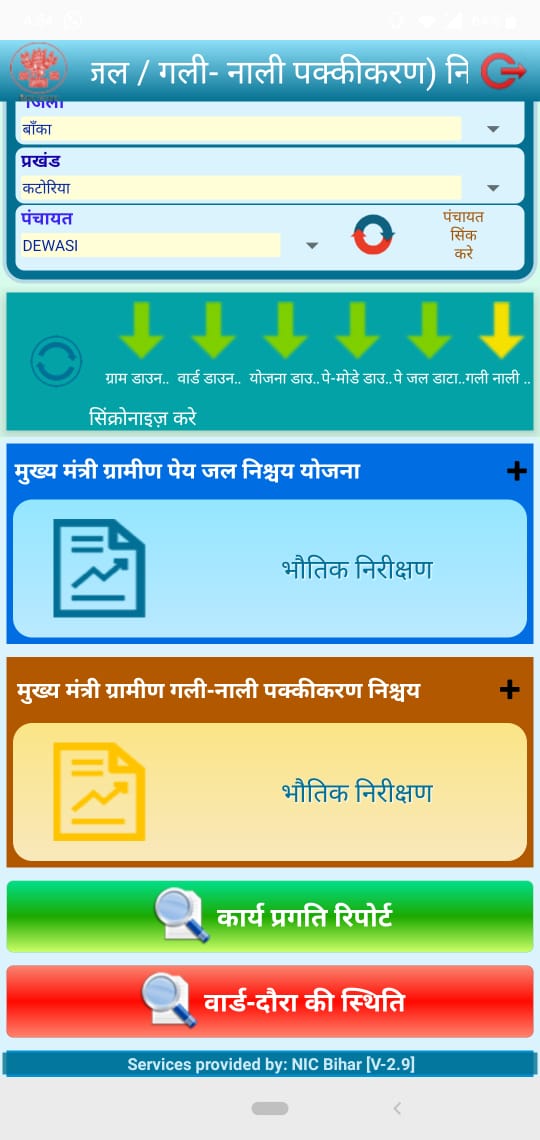 Reports
Reports
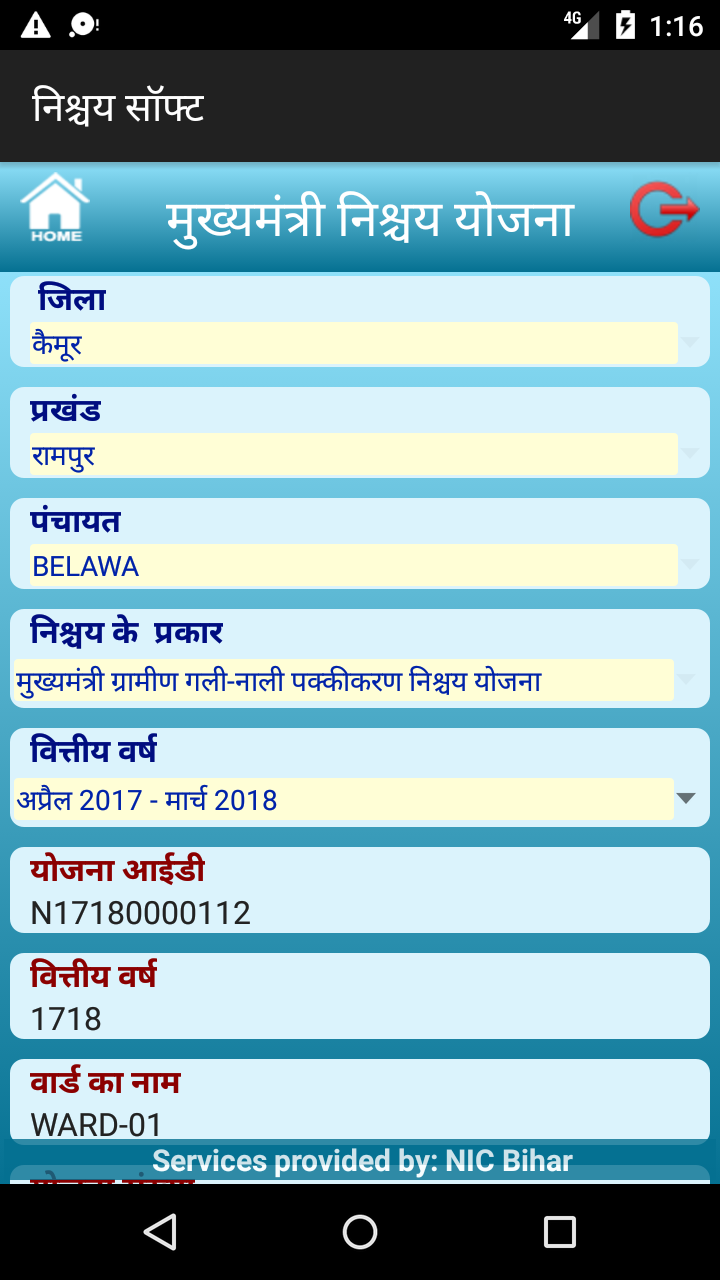 Reports
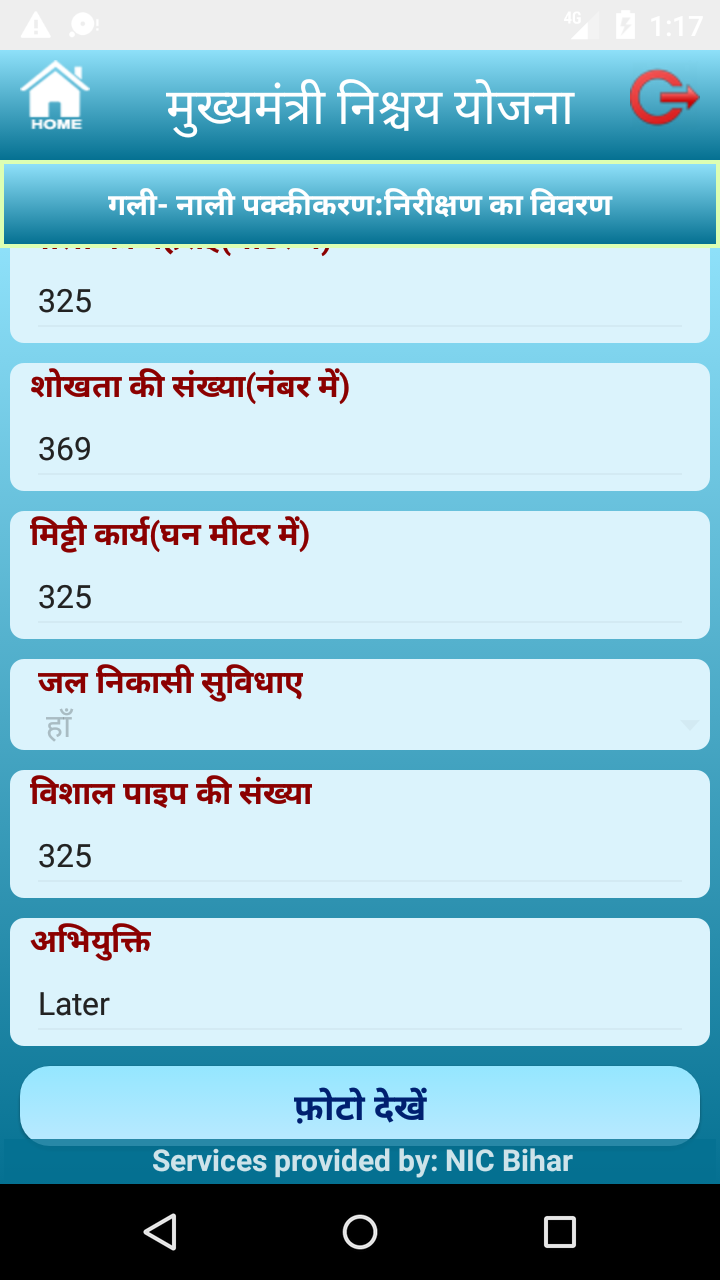 Reports
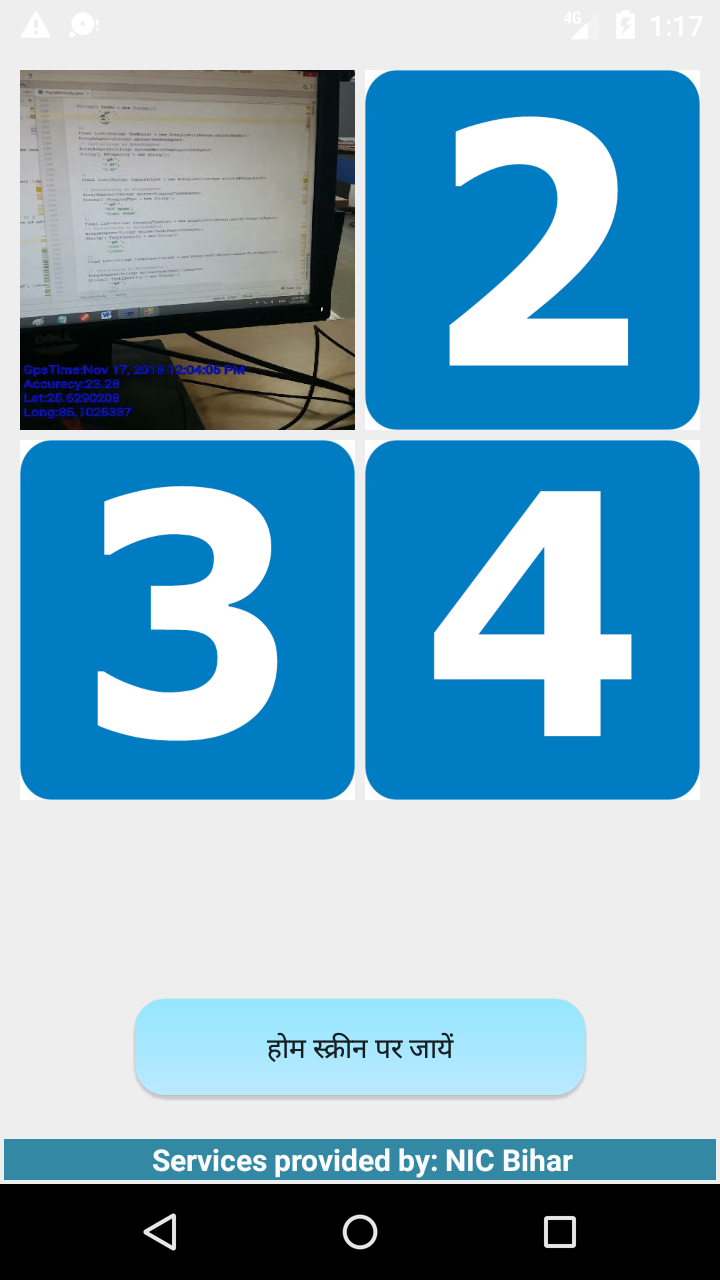 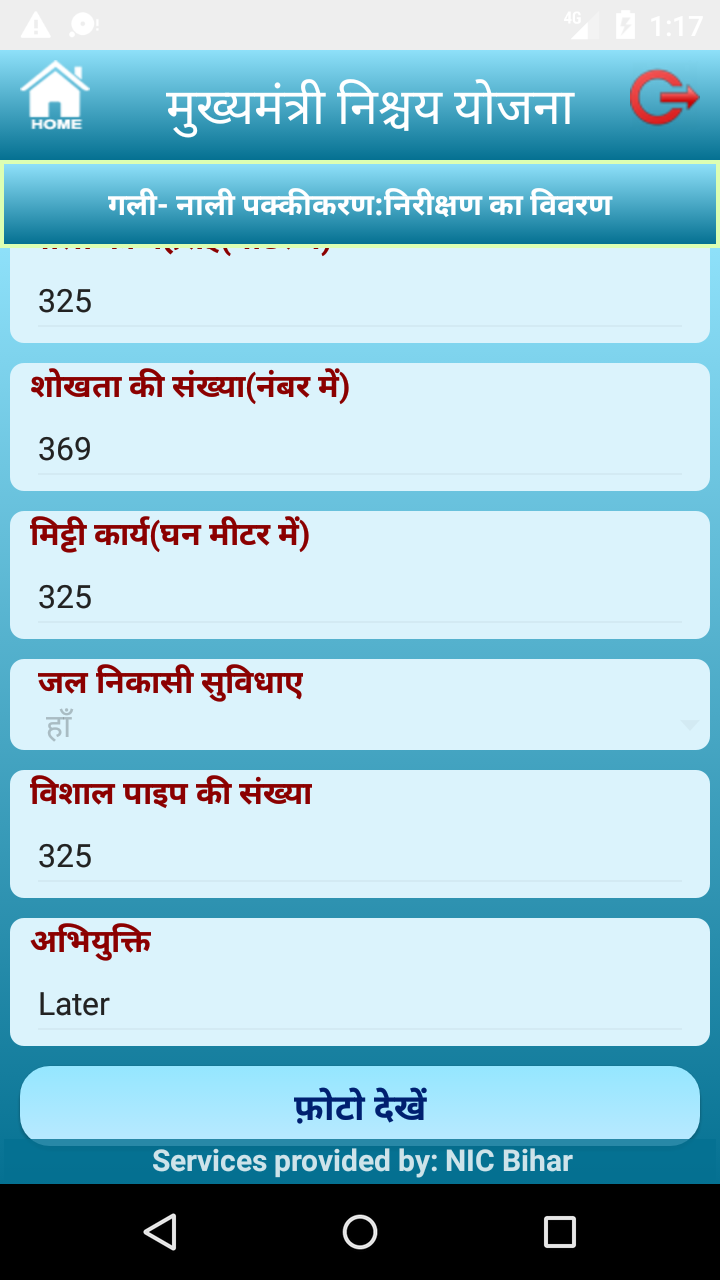 Reports
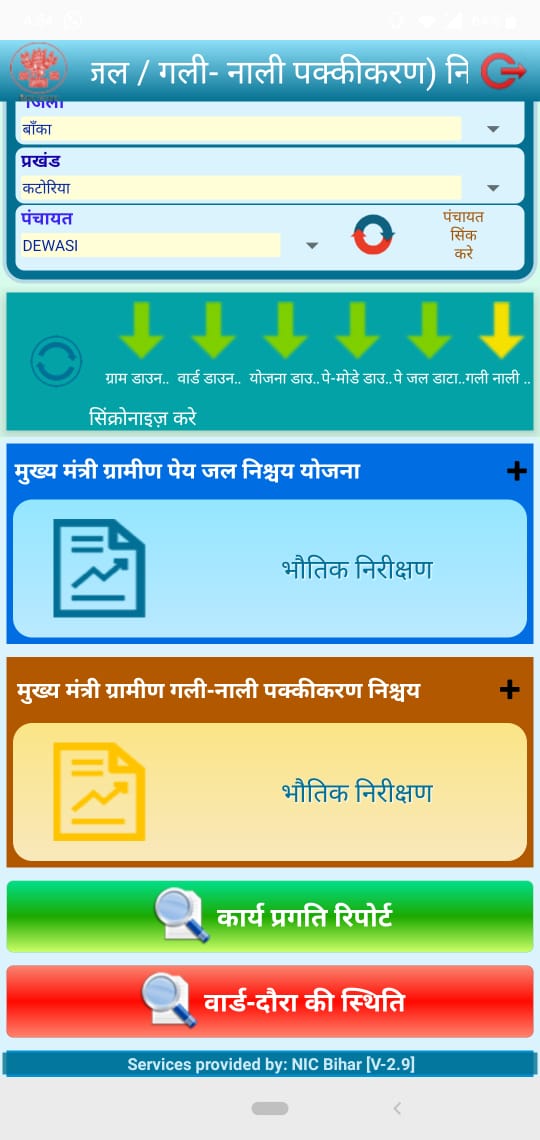 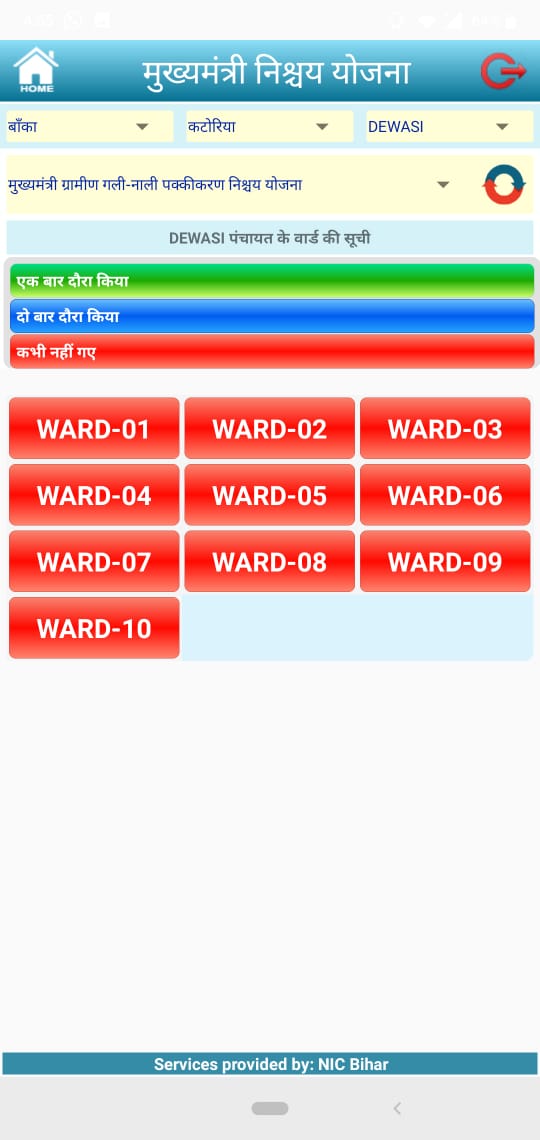 Thank you
DGRC (NIC), Patna, Bihar